The Narwhal Quiz
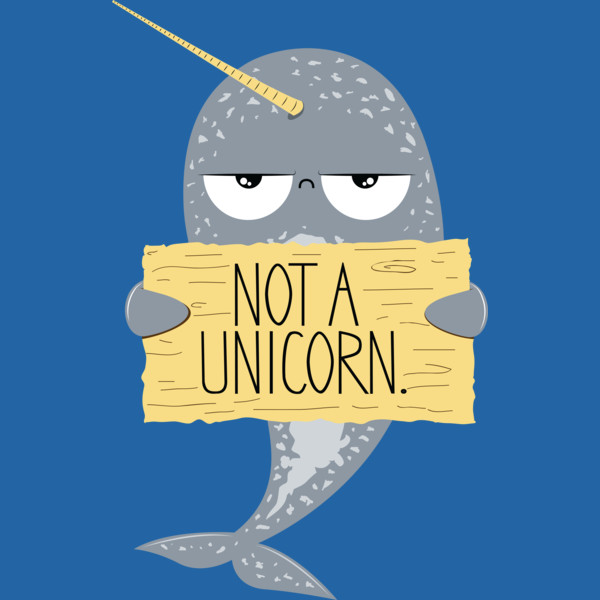 By
Lila
How much can a narwhal weigh?
4200 pounds
2000 pounds
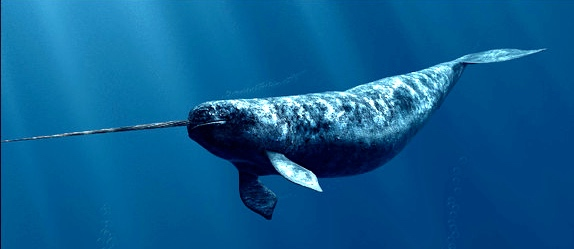 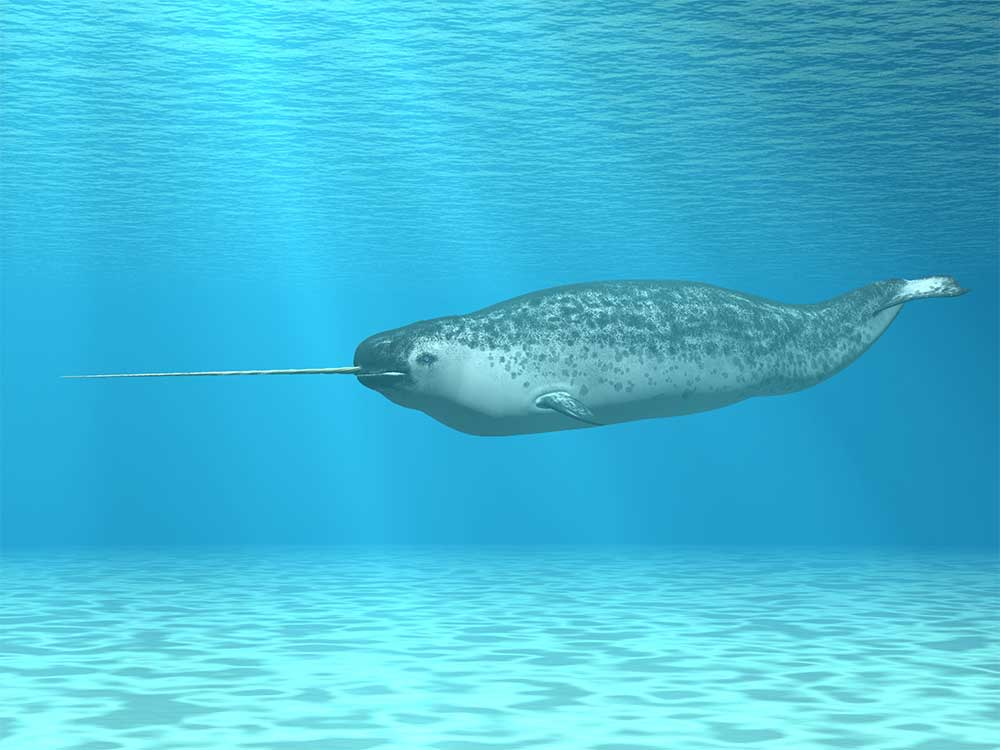 Whoops,  try again.
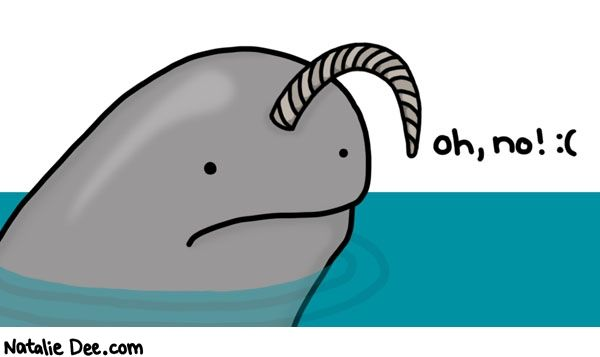 Good Work!
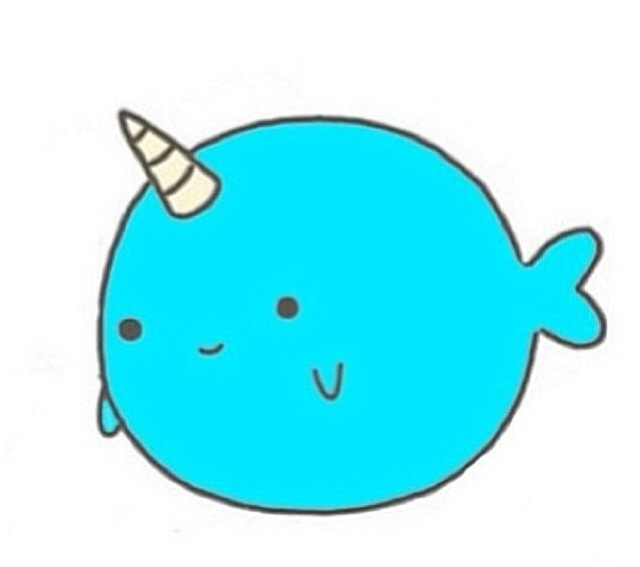 Do Narwhals hunt on land or in the                                                             sea?
Sea
land (iceberg)
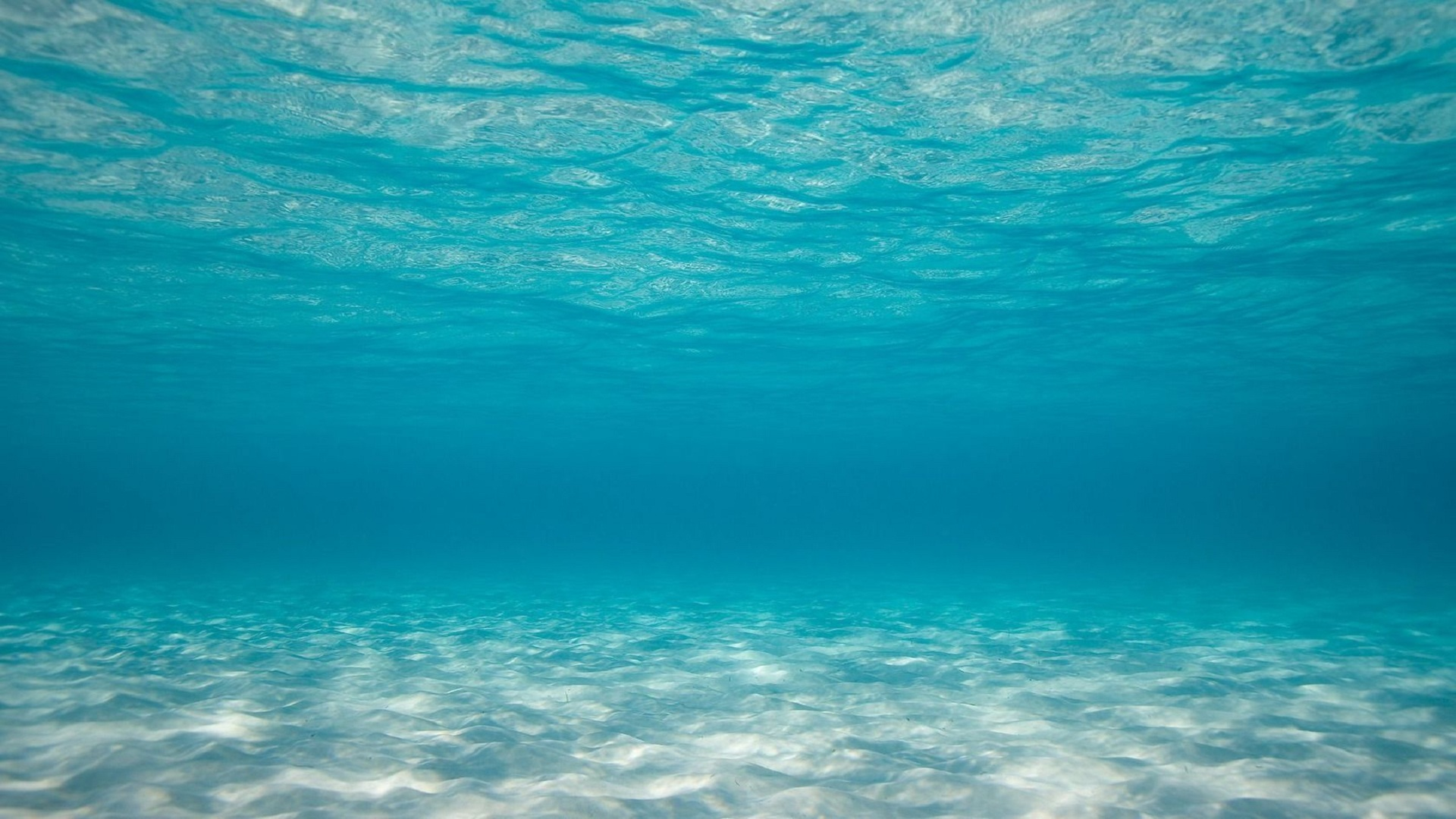 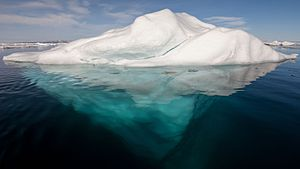 So close.  Try again.
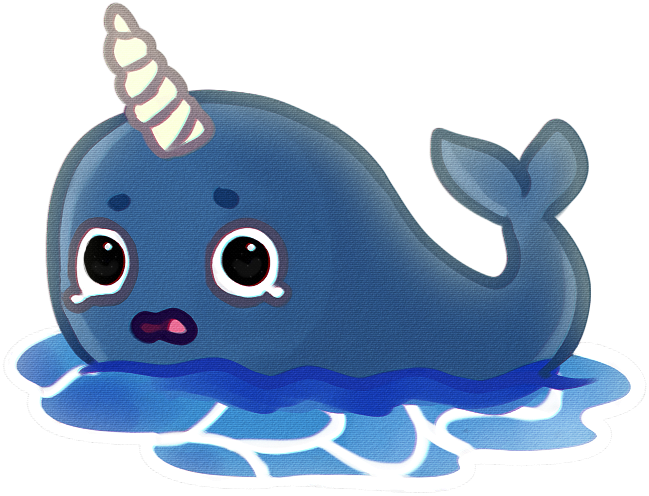 Great Work!
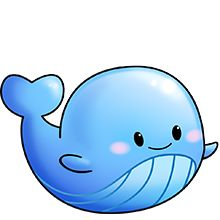 What’s a narwhals’ predator?
great white shark
killer whale
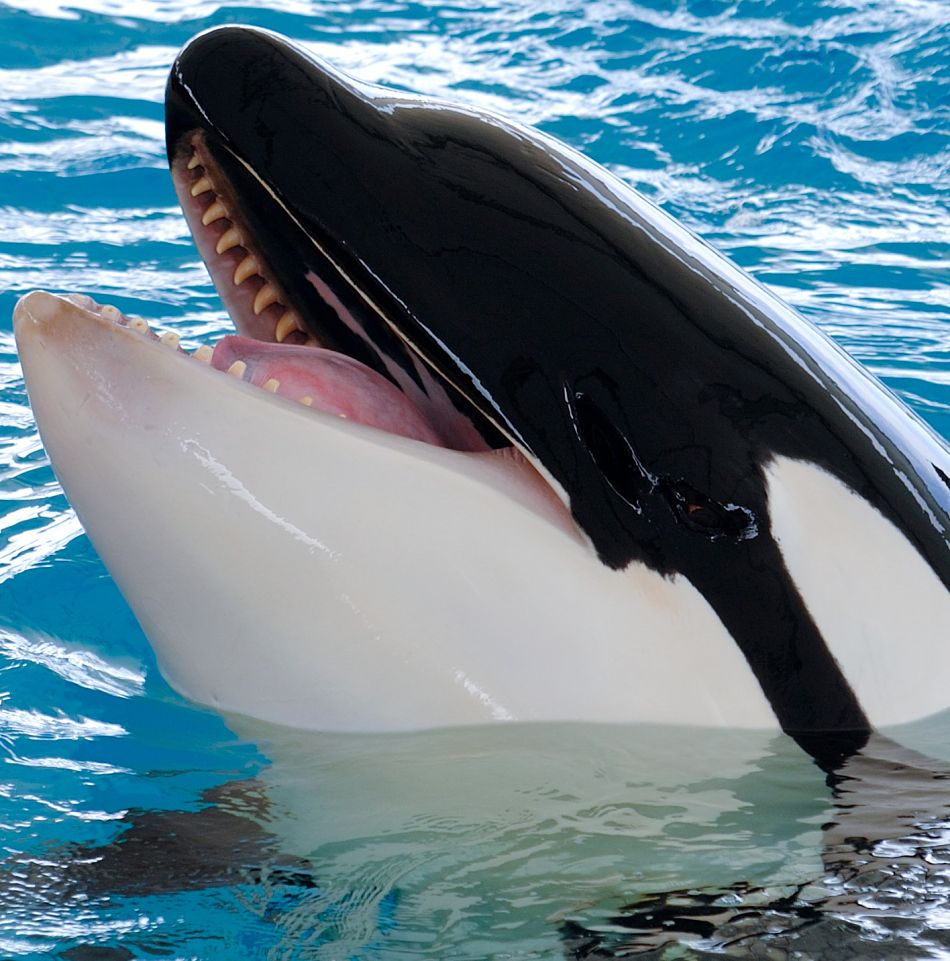 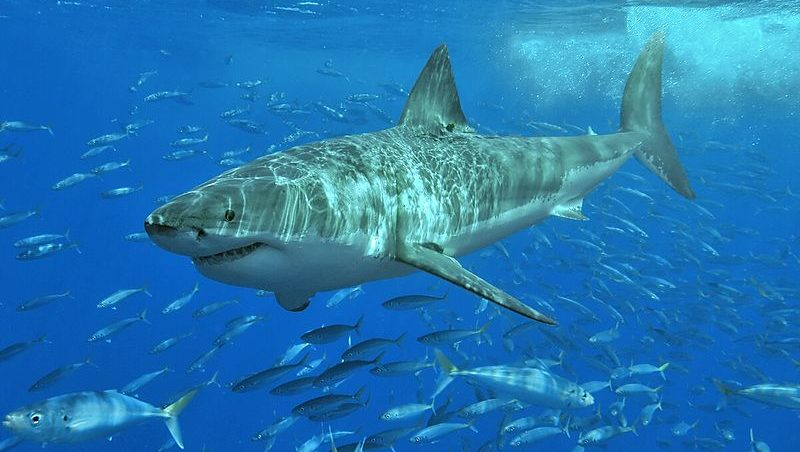 Please try again.
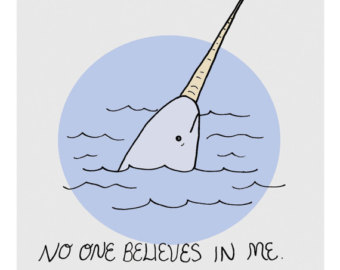 Good Job!
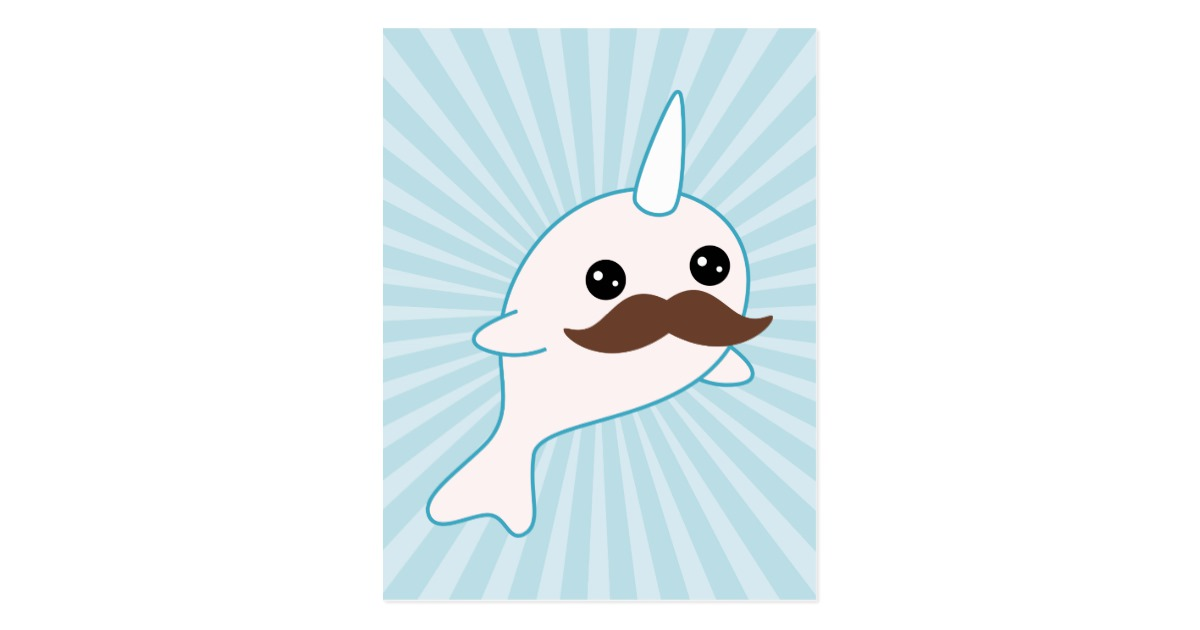 You’re a Narwhal expert!
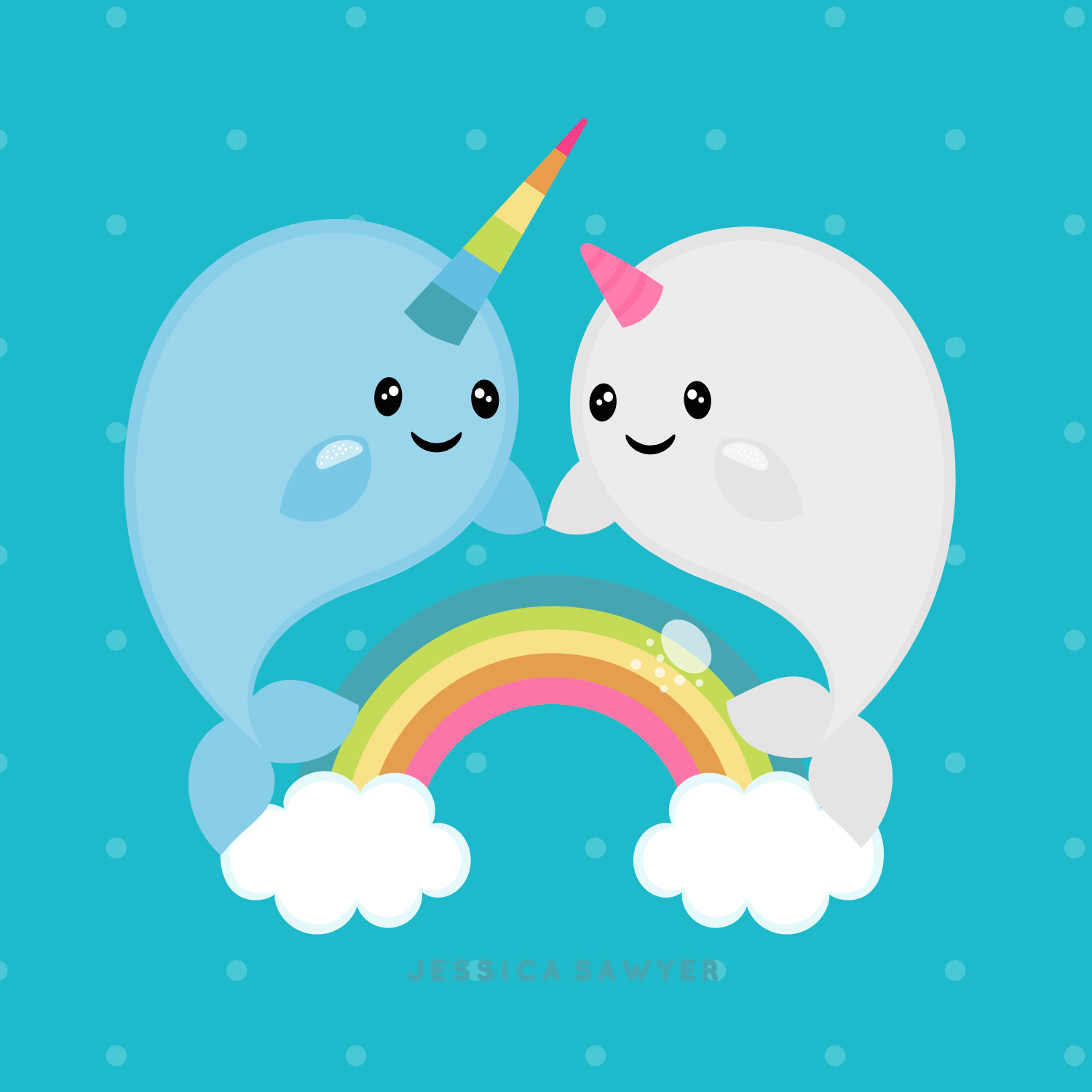